Подготовка мышц 
лица и шеи
 к артикуляционной гимнастике
Самомассаж лица и шеи готовит мышцы к артикуляционной гимнастике, вызывает прилив крови к ним, помогает ребенку лучше улавливать ощущения от этих мышц и управлять ими, делает мимику выразительнее.
Общие правила:
Перед занятием ребенок всегда должен мыть руки;
Движения сначала показываются отдельно и лишь после усвоения включаются в занятие в полном объёме;
Стихотворение ведет за собой сами движения и их порядок;
Удлинение стихотворной строки здесь вызвано необходимостью выполнения разнообразных движений, причем ребенок должен успевать повторить эти движения несколько раз;
Ритм стиха задает ритм массажных движений;
Темп произнесения текста взрослым замедлен, особенно на первых этапах, чтобы ребенок успевал сделать самомассаж, а не обозначать его движения.
Ручки растираем 
(потирание ладоней)






И разогреваем (хлопки),
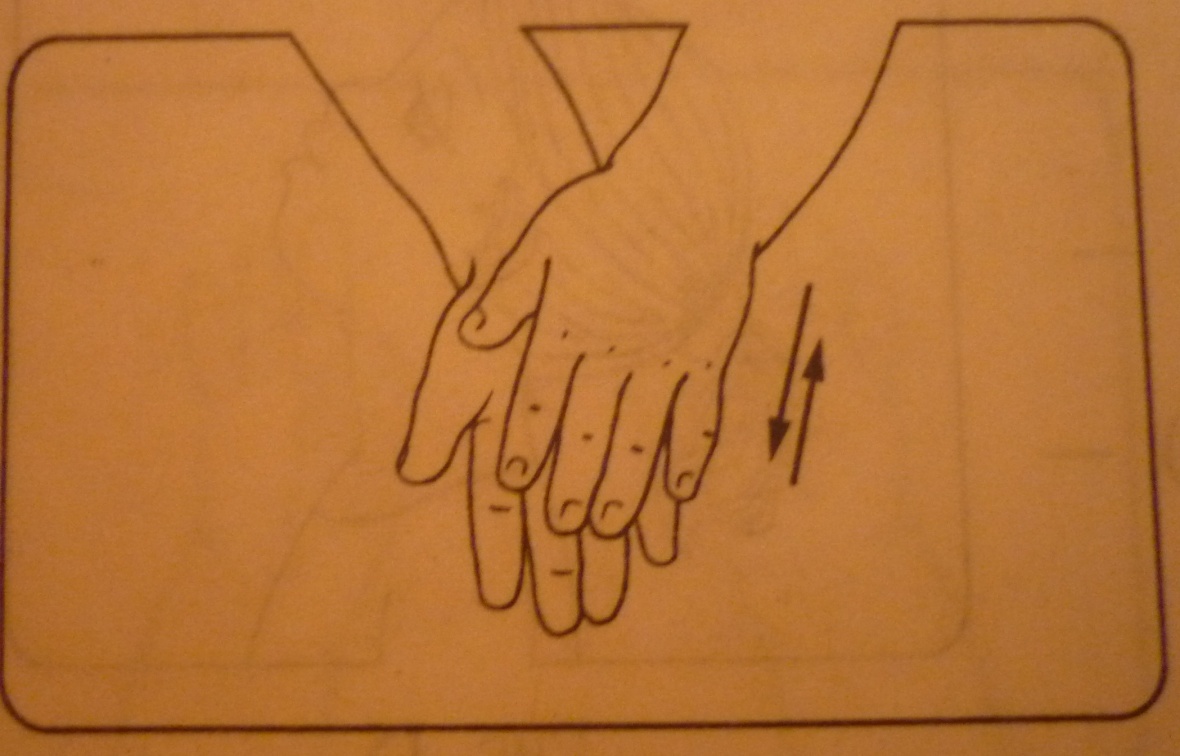 И лицо теплом своим мы умываем (разогретыми ладонями проводят по лицу сверху вниз),
Грабельки сгребают все плохие мысли 
(граблеобразные
 движения пальцами 
от середины лба к 
вискам).
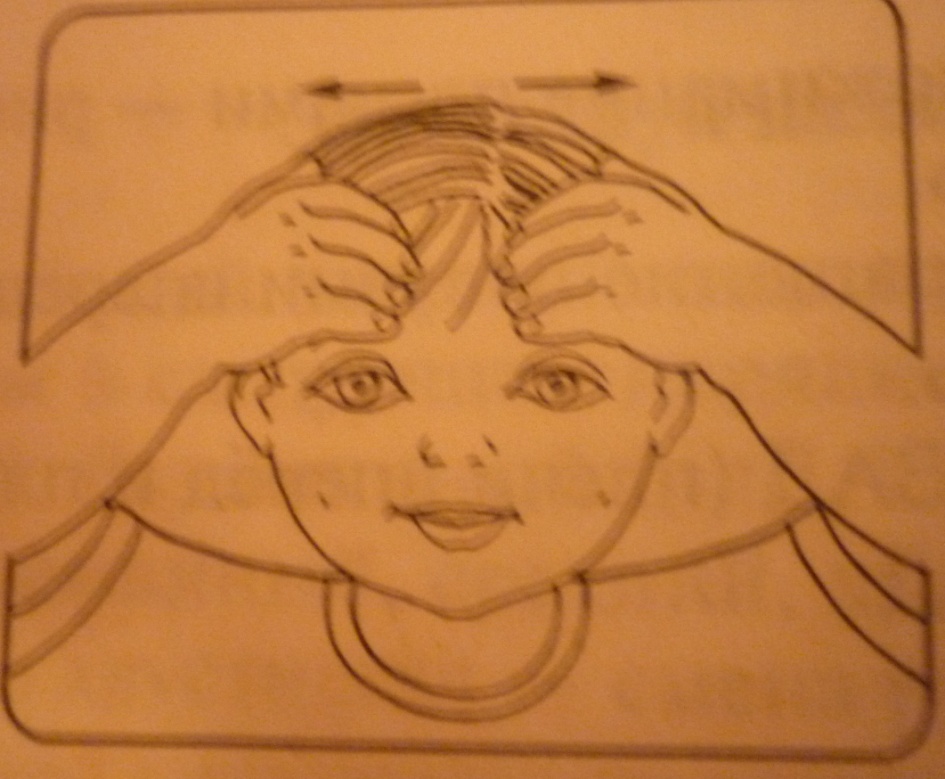 Ушки растираем вверх и вниз мы быстро (растирание ушных раковин по краю снизу вверх и сверху вниз).
Их вперед сгибаем (нагибание ушных раковин кпереди)
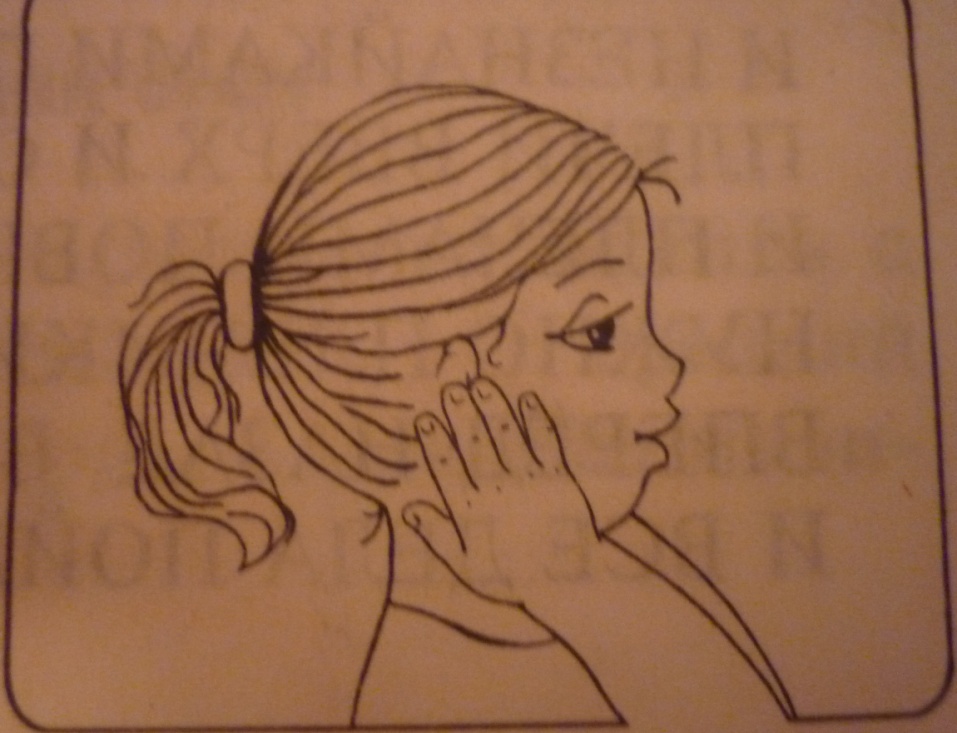 Тянем вниз за мочки (оттягивание вниз за мочки),





А потом уходим пальцами на щёчки (пальцы перебегают на щёки).
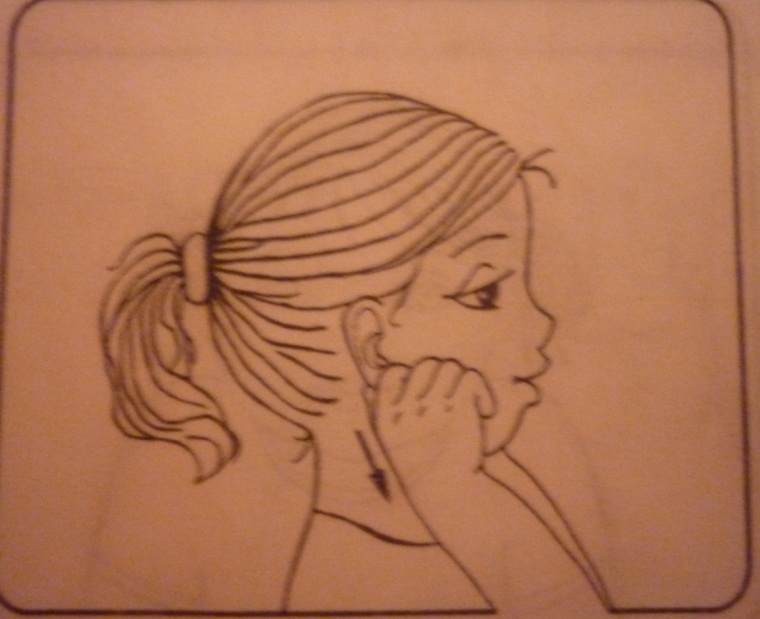 Щёчки разминаем, чтобы надувались (указательный, средний и безымянный пальцы разминают щёки круговыми движениями).
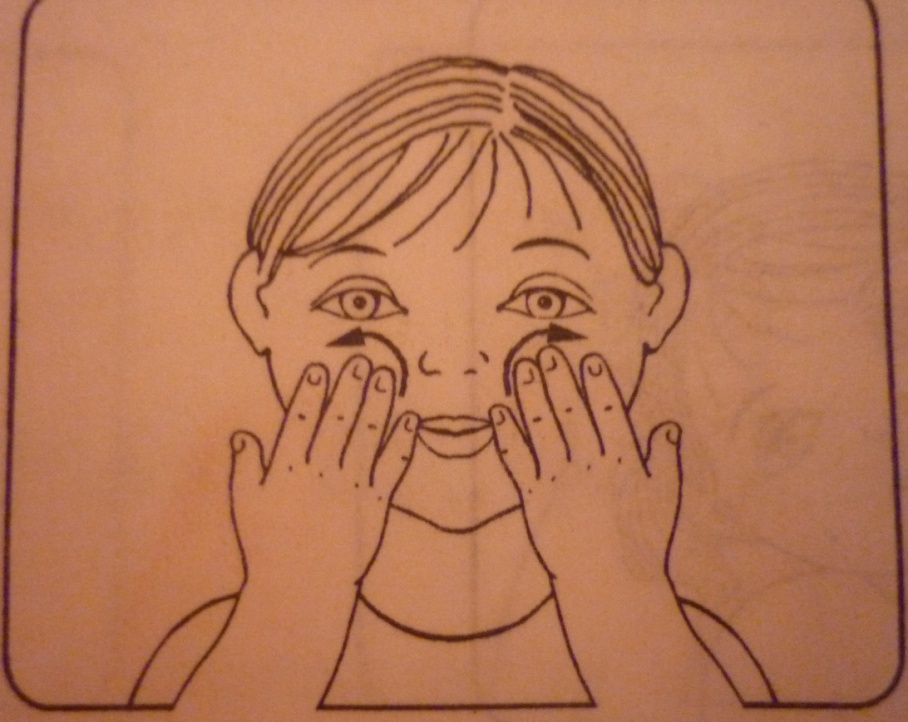 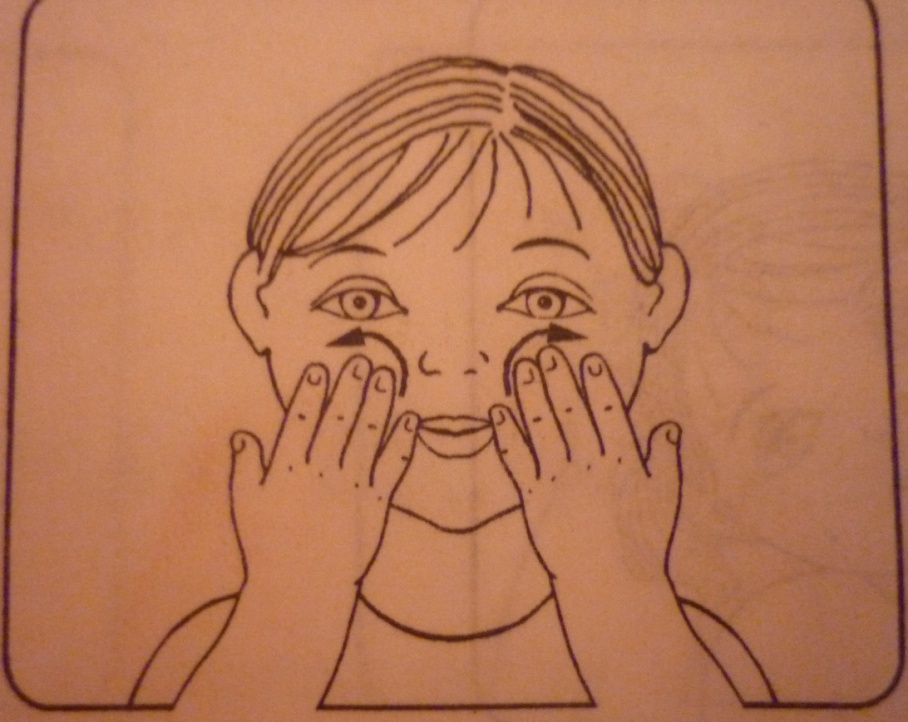 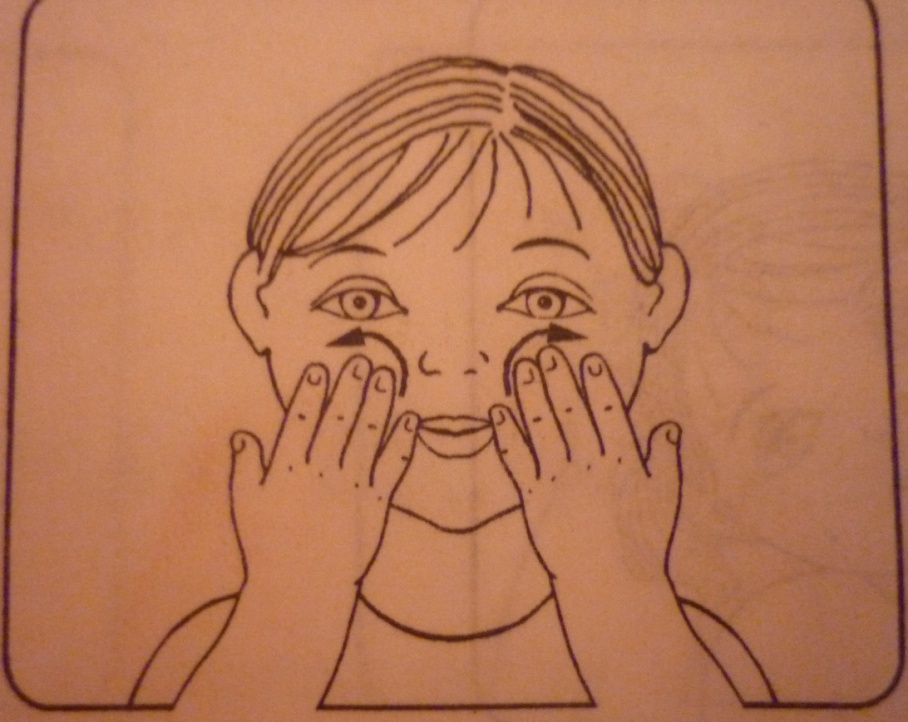 Губы разминаем, чтобы улыбались (большой и указательный пальцы разминают сначала нижнюю, а потом верхнюю губу).
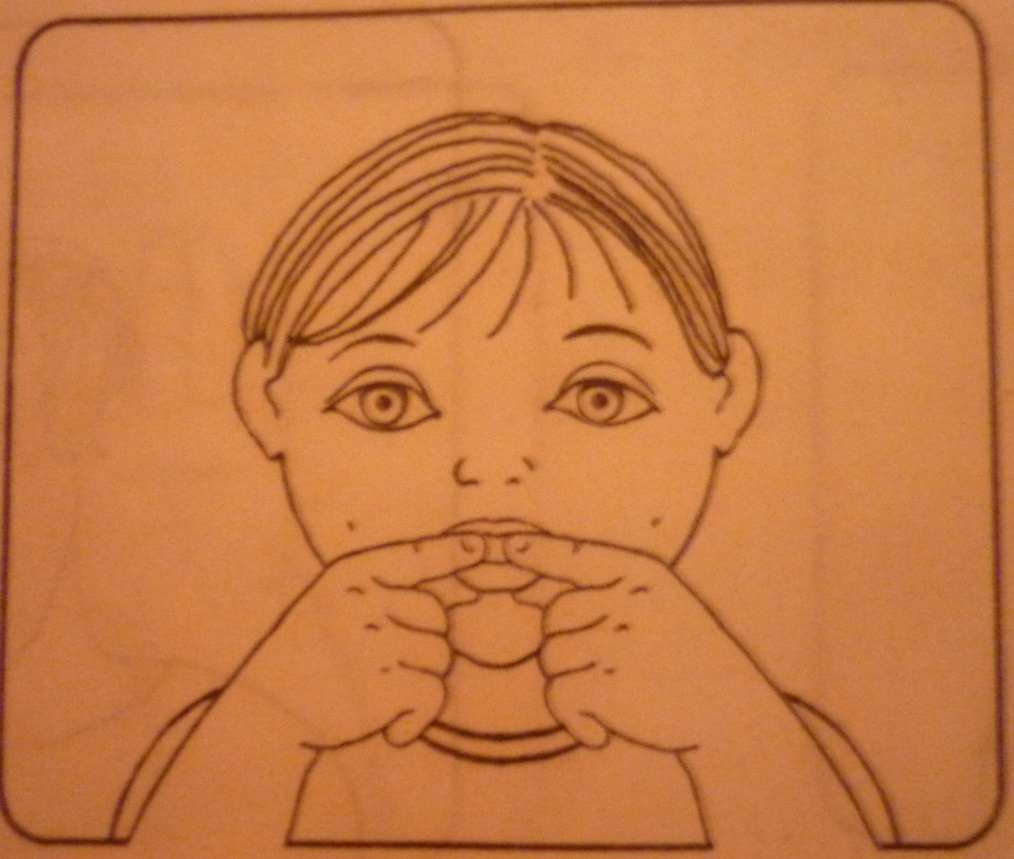 Как утята к утке, клювики потянем (вытягивание обеих губ вперед).




Разомнем их мягко, не задев ногтями (большие и указательные пальцы разминают обе губы).
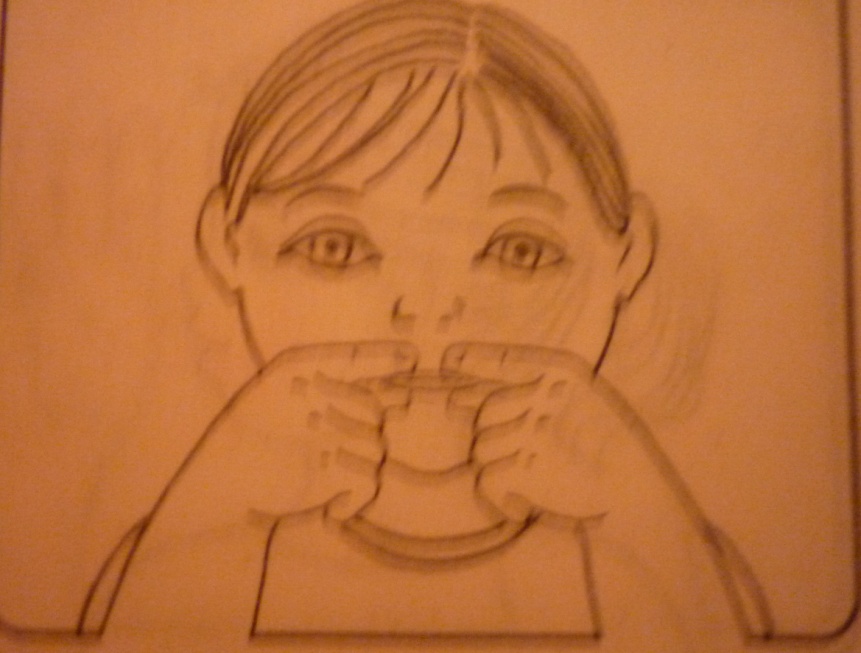 Уголками губ мы щёчки поднимаем (средние пальцы рук находятся в уголках рта и по очереди поднимают то правый, то левый уголок рта).
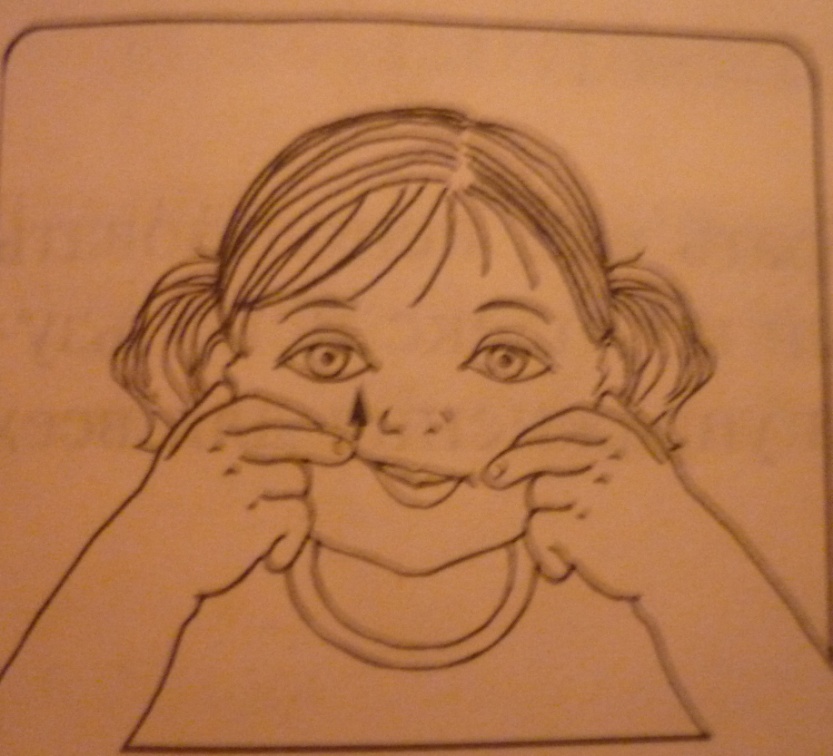 А потом от носа мы к губам стекаем (спиралевидные движения средних  пальцев рук от крыльев носа к уголкам рта по носогубным складкам).
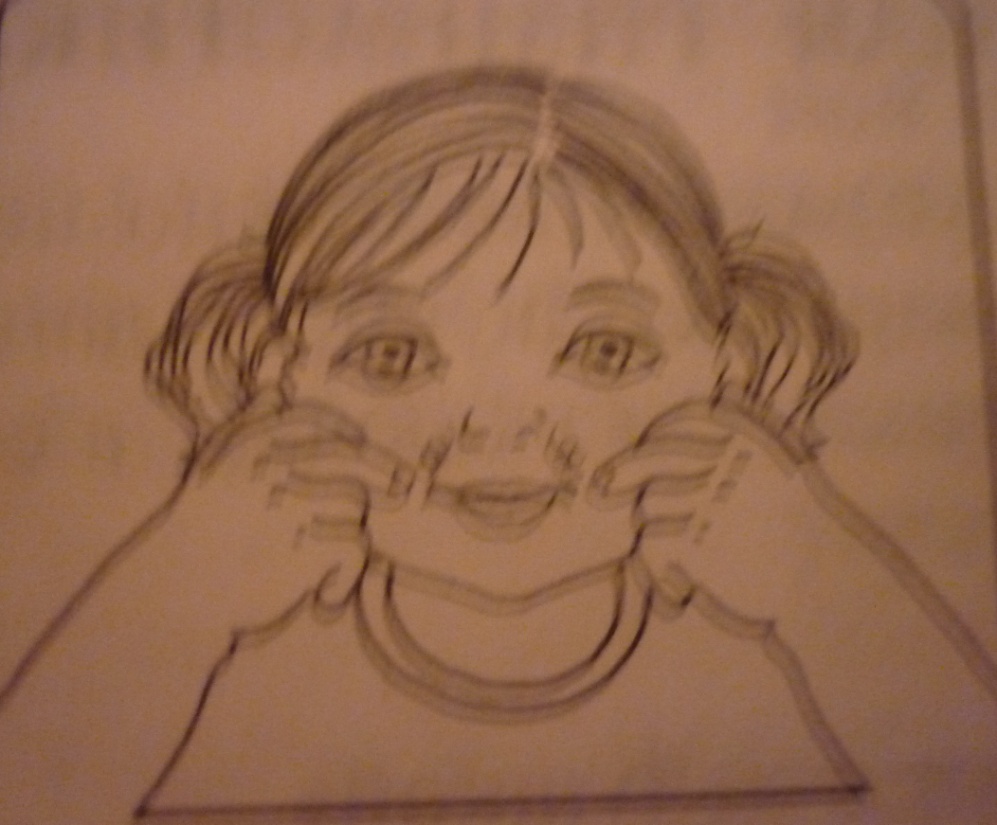 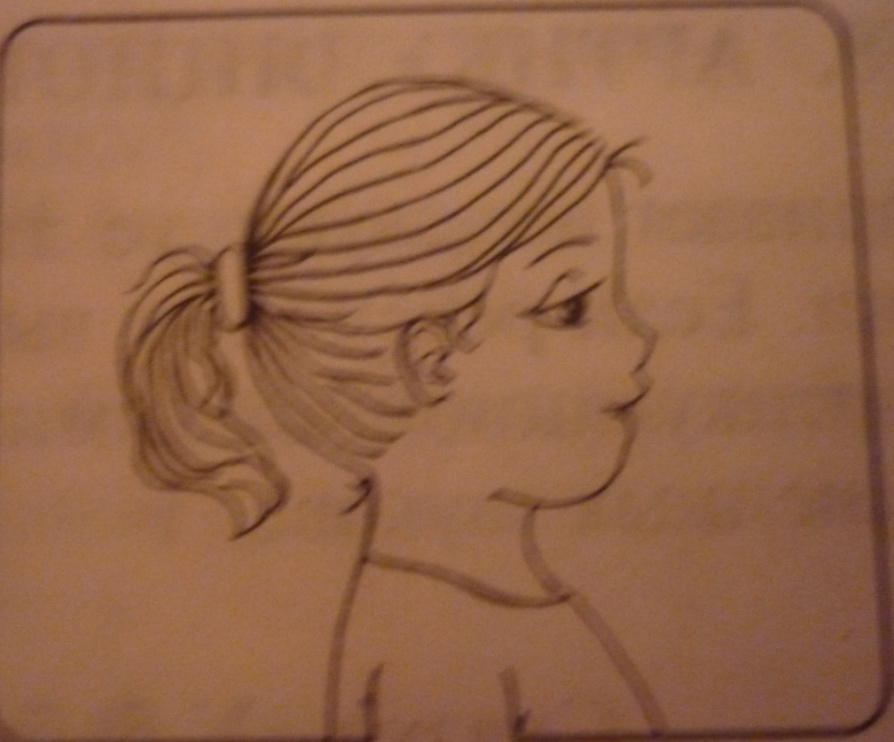 Губы пожуем мы,
Шарики надуем 
(покусывание нижней 
губы верхними зубами 
и наоборот; надувание 
щек с похлопыванием по ним так, чтобы губы удерживали воздух).
И губами вправо – влево потанцуем (указательные пальцы укладываются на губы параллельно друг другу. Например, правый – на верхнюю губу, а левый – на нижнюю, и двигаются навстречу / врозь друг другу).
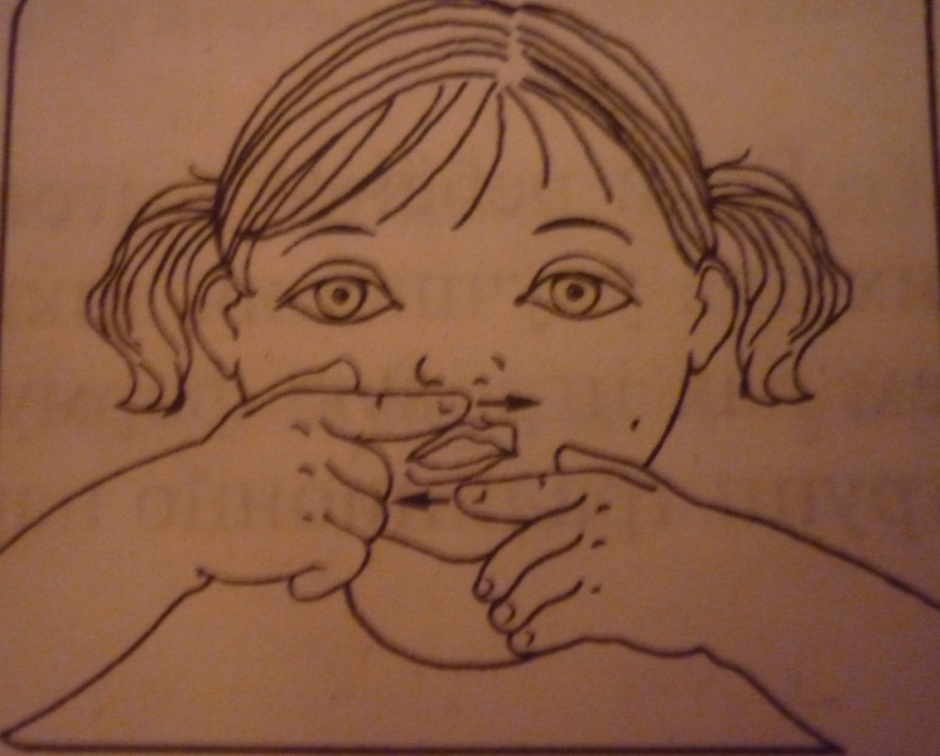 Под губой язык лежит, кулачок в губу стучит (язык – под верхней губой и поколачивание кулачком по верхней губе).
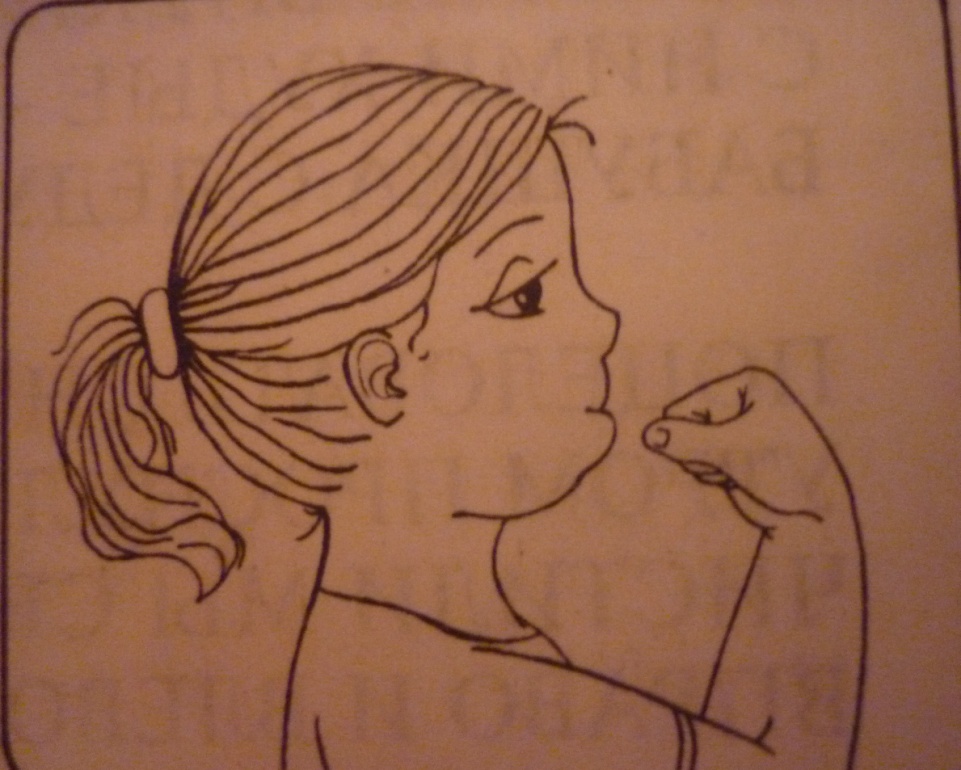 Под другой губой лежит, кулачок другой стучит (язык – под нижней губой и поколачивание по нижней губе).
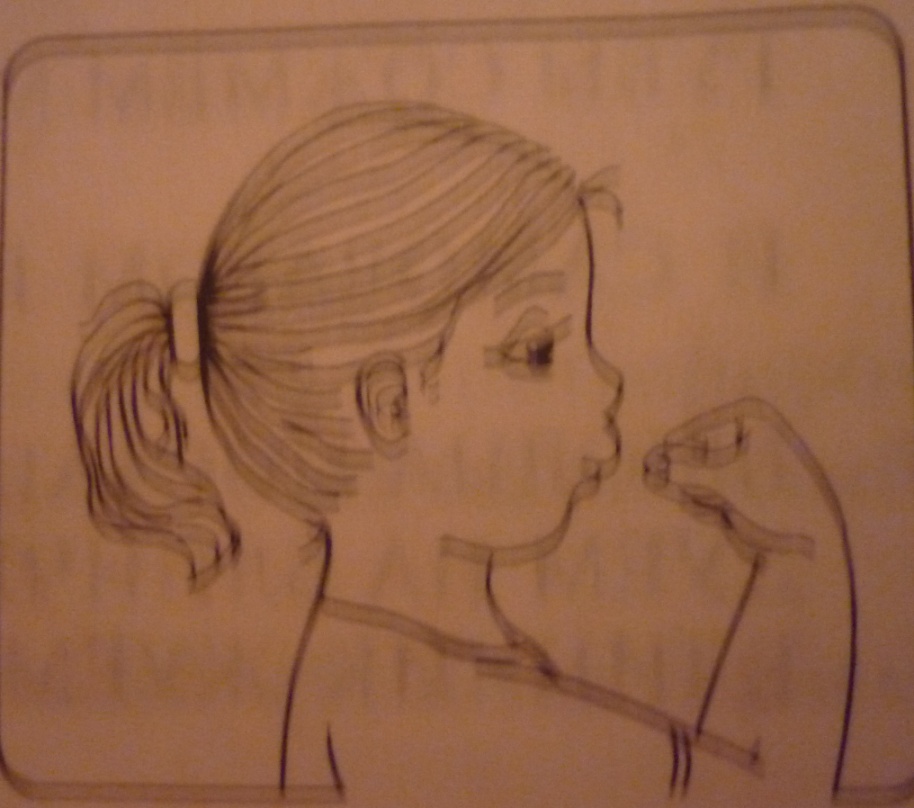 Тянем подбородок  и 
его щипаем 
(разминание  подбородка с 
оттягиванием его вниз:
 пощипывание нижней 
челюсти от   подбородка 
к ушам),
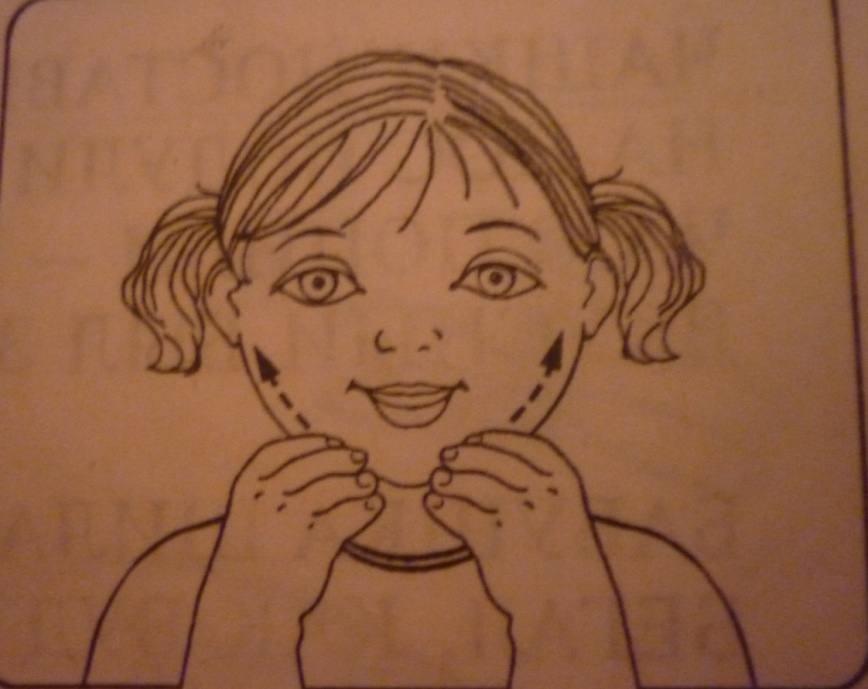 А потом по шейке ручками стекаем (поглаживание шеи всей ладонью от нижней челюсти к ключицам; середина шеи проходит между большим и остальными пальцами).